Presupuesto 
Ciudadano  2018
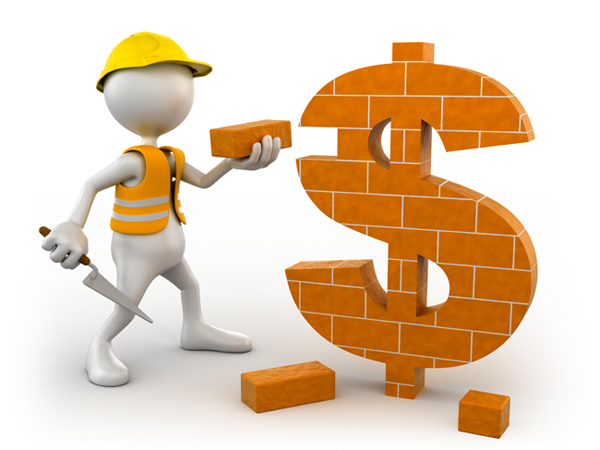 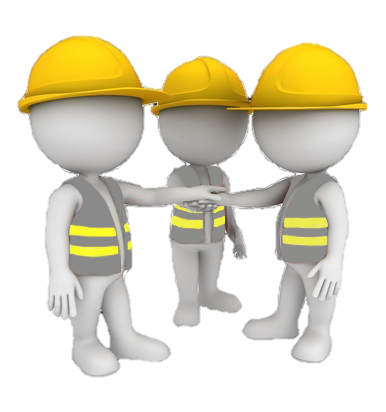 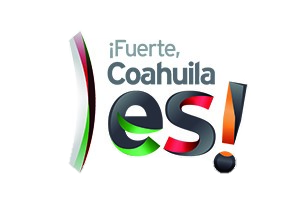 El Gobierno del Estado,   reafirma la responsabilidad hacendaria para el manejo sustentable de sus finanzas públicas.

El gasto total propuesto contribuye a un balance presupuestario sostenible. Además se consideran las previsiones de gasto necesario para hacer frente 
a los compromisos y financiamientos para 
consolidar un Fuerte Coahuila.
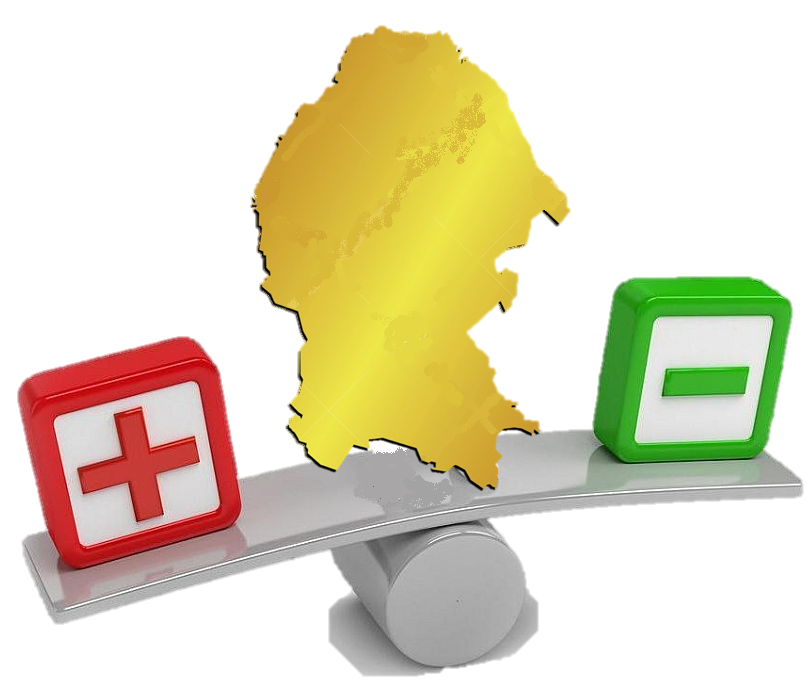 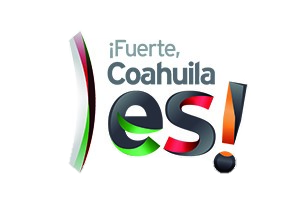 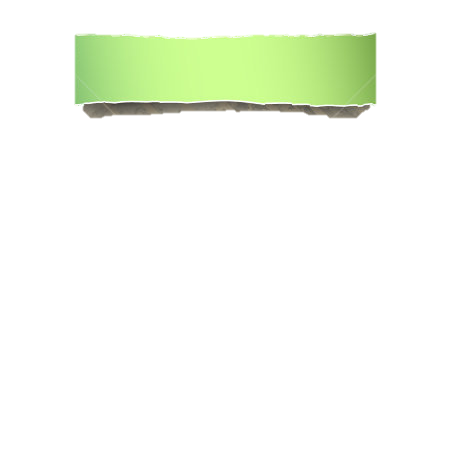 Disciplina Financiera
El Congreso de la Unión aprobó en abril del 2016 la Ley de Disciplina Financiera para regular y controlar el endeudamiento de las entidades federativas y de los municipios, cuyo objetivo es transparentar, mediante reglas específicas la disciplina financiera, y la contratación de deuda.
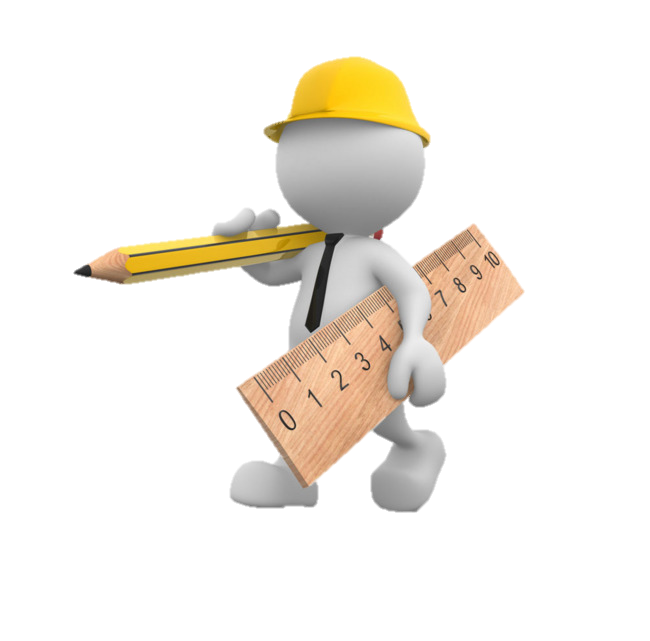 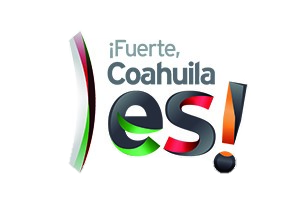 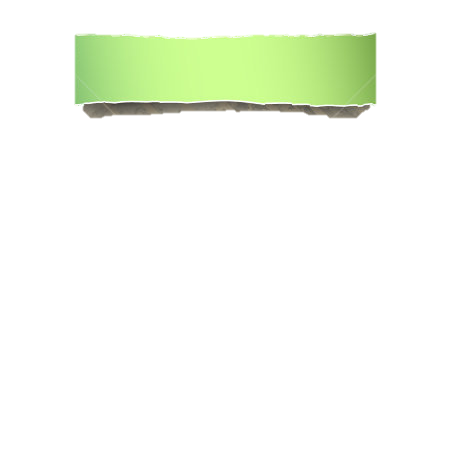 Disciplina Financiera
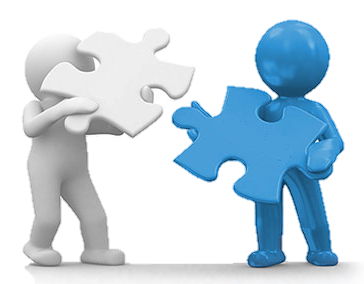 Las iniciativas que integran 
el Paquete Económico para
el 2018 comprenden los principios, disposiciones y criterios generales establecidos en la Ley de Disciplina Financiera; además se encuentran alineadas con los objetivos, estrategias  y  metas  del Plan Estatal de Desarrollo 2017-2023.
Estatal
Plan
de Desarrollo
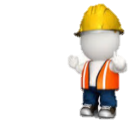 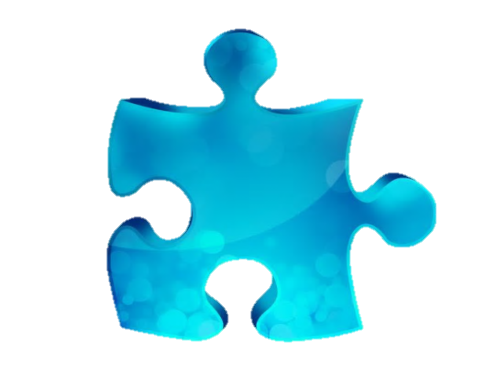 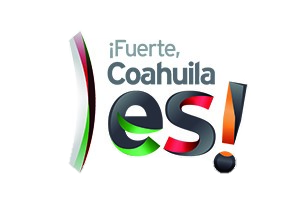 Indicadores
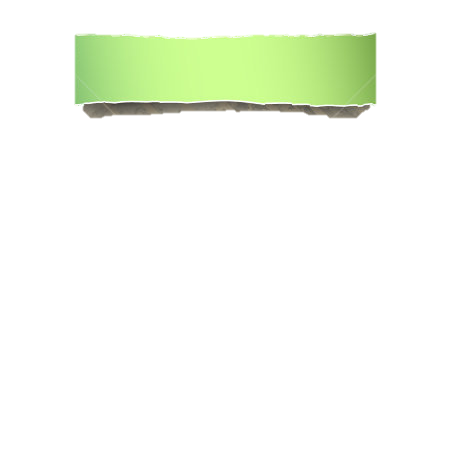 Disciplina Financiera
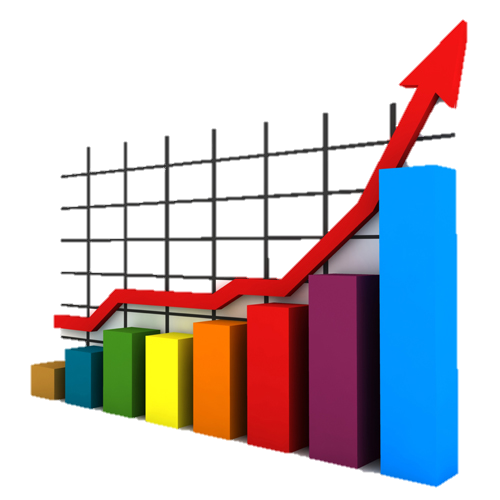 Aunado a esto, se elaboraron 90 indicadores asociados a los programas sectoriales y especiales, los cuales se enuncian en los Anexos 1 y 2 de la Exposición de Motivos del Paquete Económico 2018
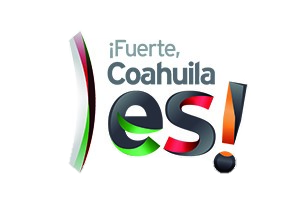 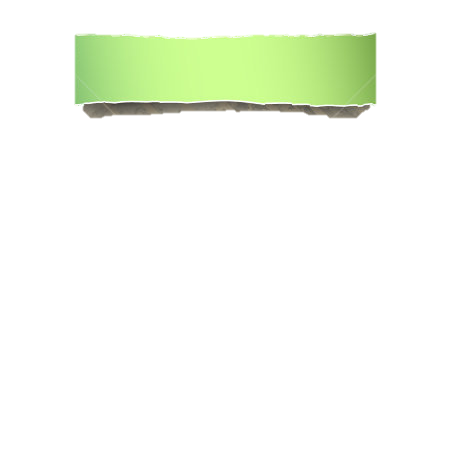 Disciplina Financiera
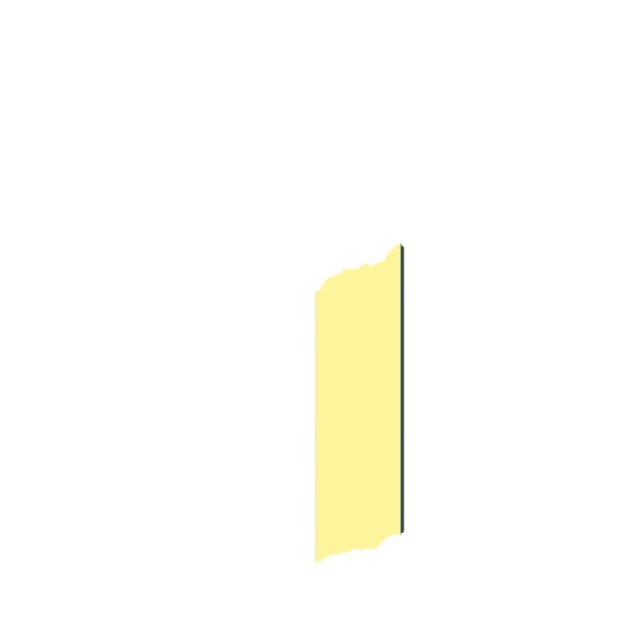 El Presupuesto Ciudadano es una presentación no técnica del presupuesto del Estado, la cual persigue posibilitar que las personas, incluyendo quienes no están familiarizados con las finanzas públicas, conozcan cómo se invierten los recursos que se obtienen por concepto de impuestos, préstamos, donaciones, e ilustra de manera gráfica las principales perspectivas del presupuesto.
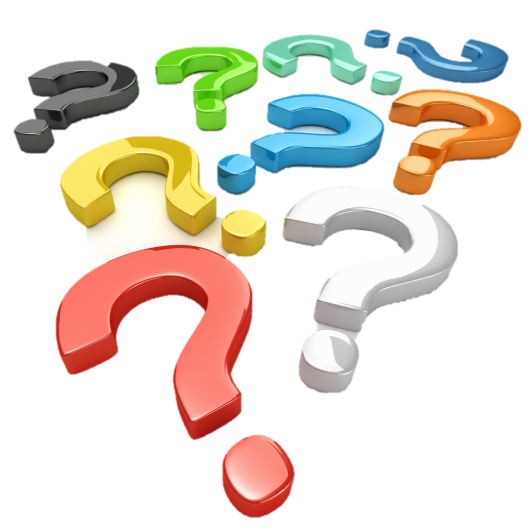 ¿Qué es el presupuesto ciudadano?
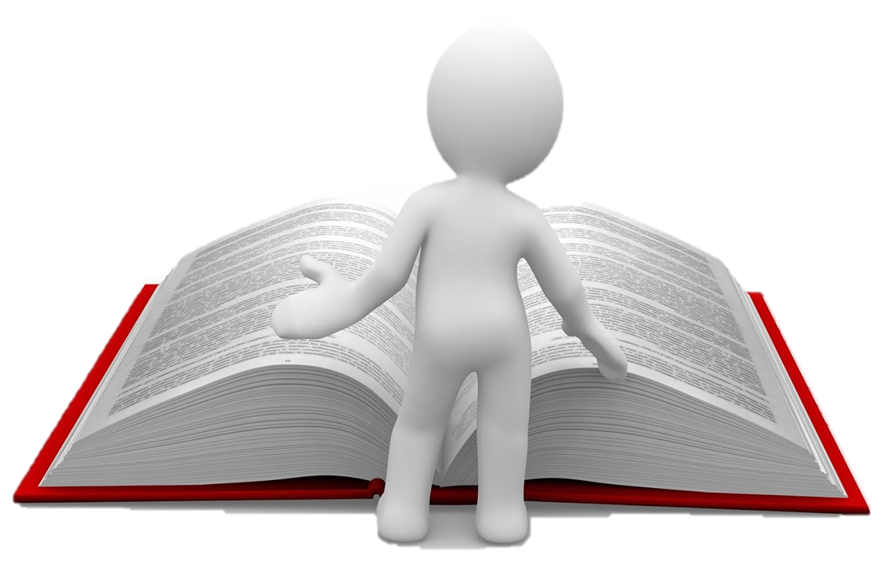 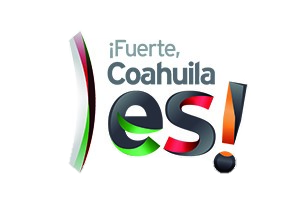 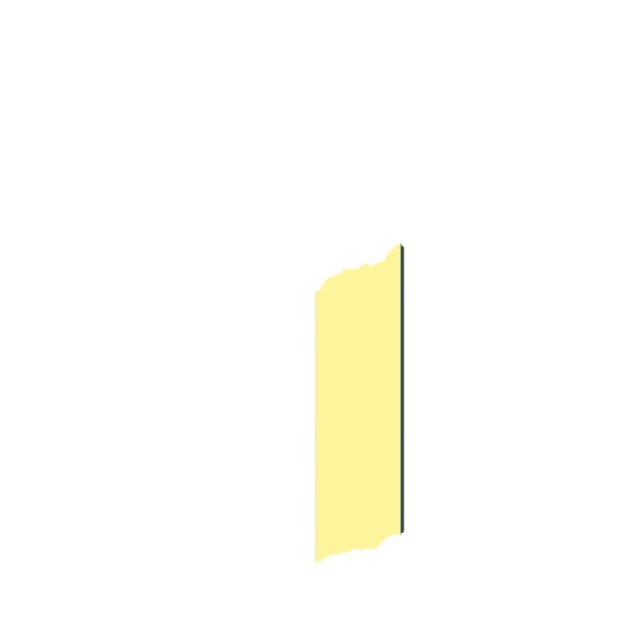 Para formular el proyecto de presupuesto, es preciso conocer:
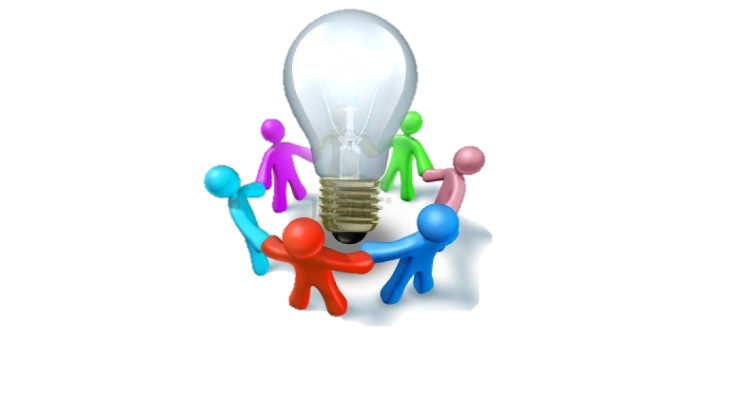 Cuánto puede crecer la economía del País y por consecuencia la de nuestro Estado

Cuál será la carga tributaria, es decir,  cuánto será la aportación de los ciudadanos a través de sus impuestos.
¿Cómo inicia el proceso de la elaboración?
El objetivo de la información, permite proyectar  la distribución de los recursos en los servicios de salud, educación, seguridad, etc. así como financiar programas y proyectos que las Dependencias tendrán a su cargo durante el 2018.
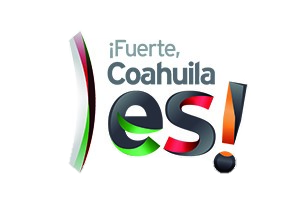 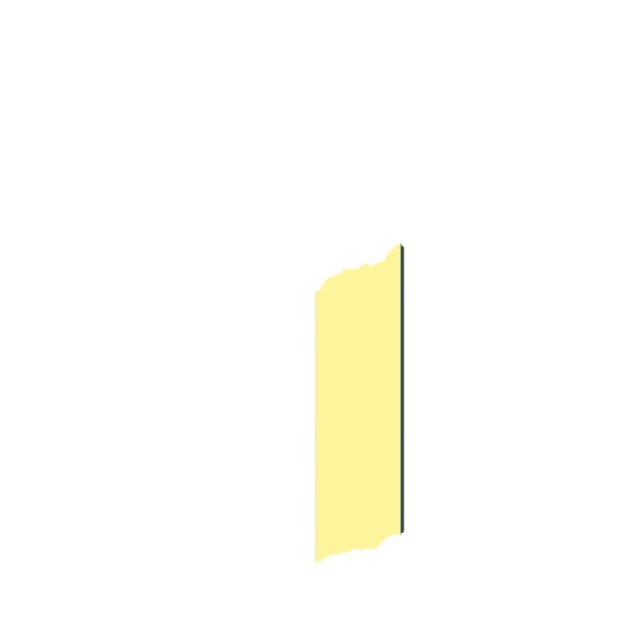 Cada año el Gobierno del Estado presenta ante el  Congreso del Estado el Paquete Económico, mismo que comprende entre otros documentos
Exposición de Motivos, Ley de Ingresos, Presupuesto de Egresos, Ley de Participaciones, Ley de Hacienda y Código Fiscal.
En este punto del proceso, el Congreso del Estado realiza el análisis correspondiente y celebra reuniones de trabajo que considere pertinentes; una vez consensado este proceso se aprueba y envía al Poder Ejecutivo para su publicación en el Periódico Oficial del Estado.
¿Quién aprueba el Presupuesto de Egresos  y la Ley de Ingresos?
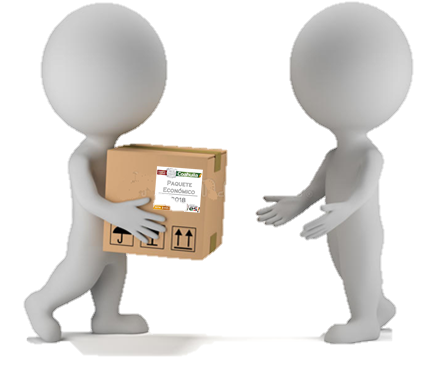 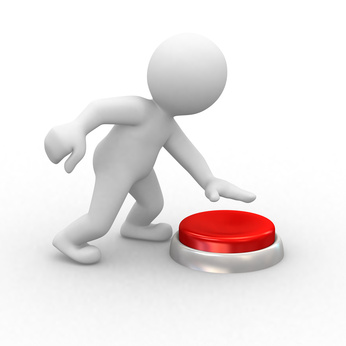 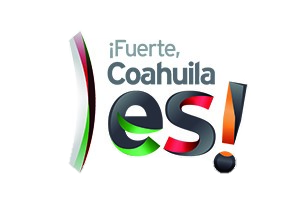 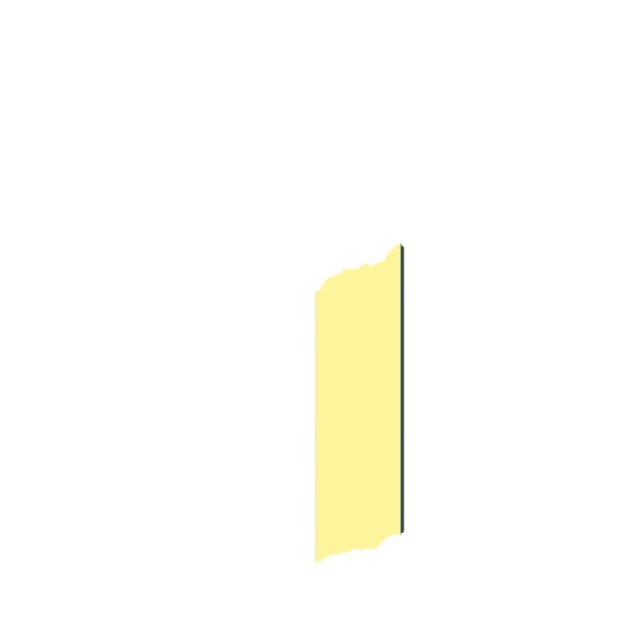 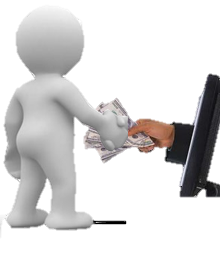 Es el documento que concentra los montos y conceptos que  el Gobierno estima recibir durante el ejercicio fiscal, es decir, “ingresos tributarios”. 
Son recursos que se obtendrán para cubrir el presupuesto de egresos del 2018.
¿Qué es la Ley de Ingresos?
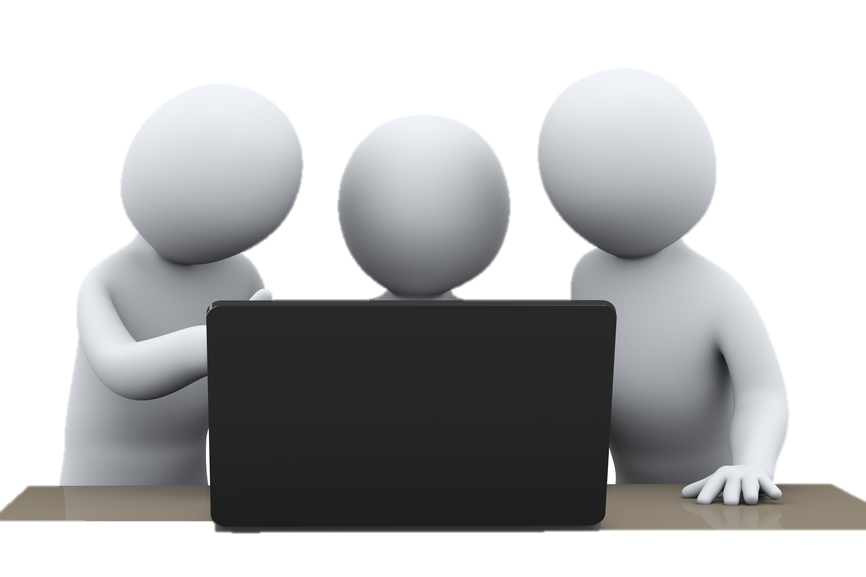 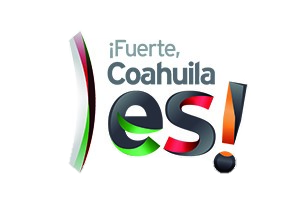 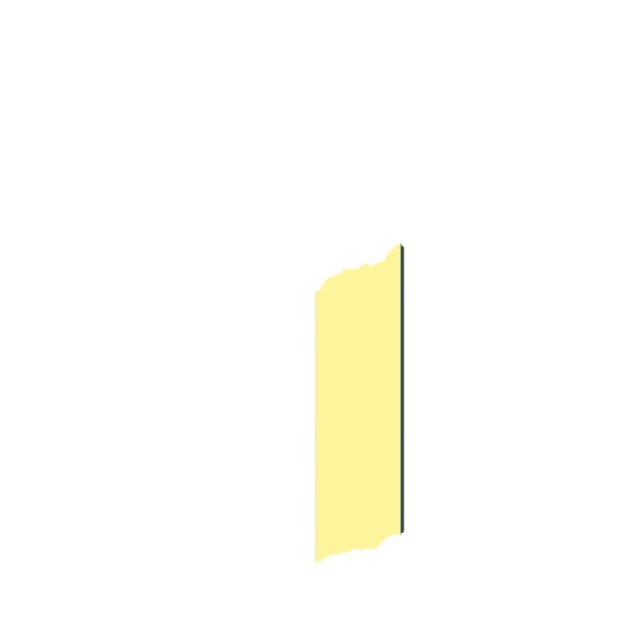 (PESOS)
Origen de los Ingresos del Estado
47,701,551,405
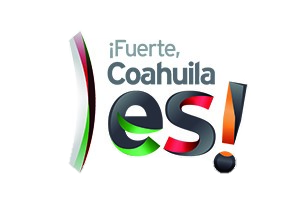 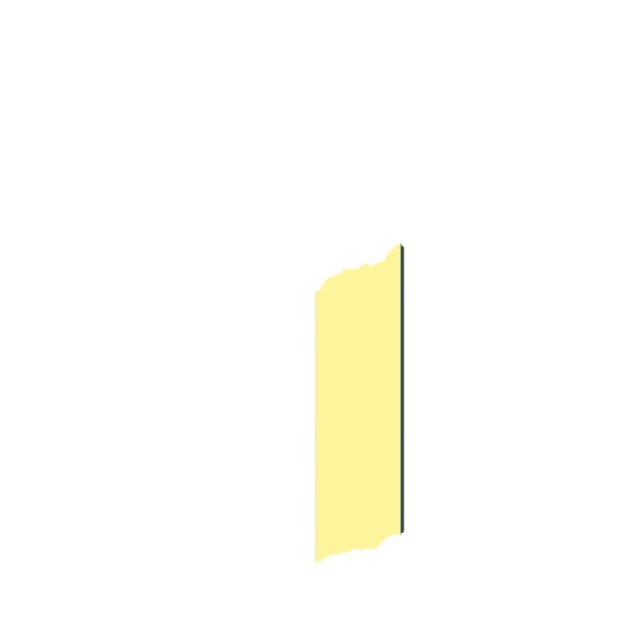 Es el documento donde se plasma la distribución estimada del gasto anual del Estado. Este documento es muy importante, ya que la población necesita que el Gobierno del Estado proporcione servicios y obras de calidad.

El presupuesto nos indica la cantidad, la forma y el destino de los recursos públicos, por ello es muy significativo que lo conozcas y saber ¿Para qué? y en ¿Qué? gasta nuestro Gobierno.
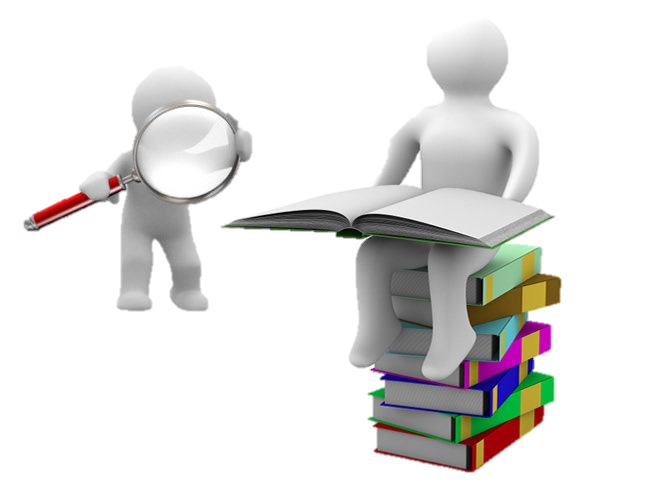 ¿Qué es el Presupuesto de Egresos?
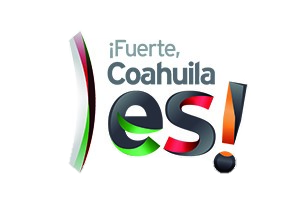 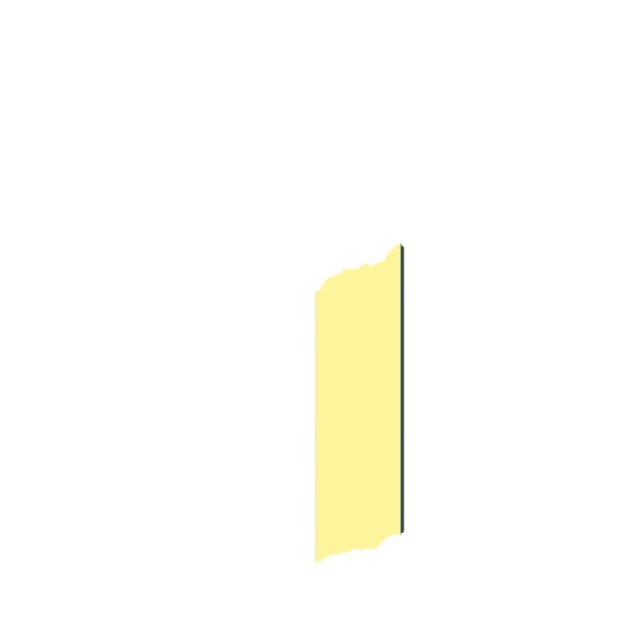 Desarrollo 
Económico
Medio Ambiente
¿Cuáles son las prioridades de gasto?
Salud
Educación, Cultura y Deporte
Prioridades
Derechos 
Humanos
Igualdad de 
Género
Seguridad Pública y Procuración de Justicia
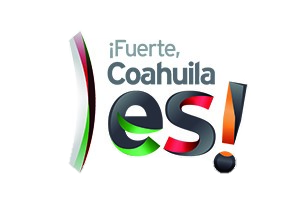 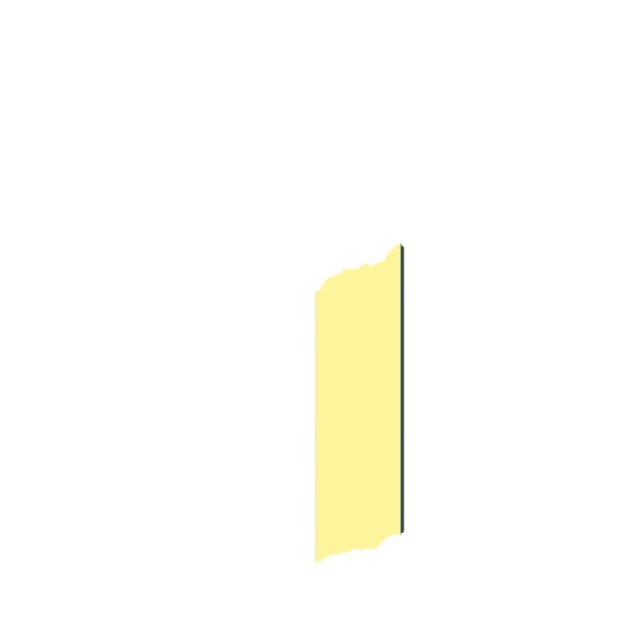 (PESOS)
Legislativo

Ejecutivo (Secretarías y Organismos Descentralizados)

Judicial

Órganos Autónomos
374,606,776
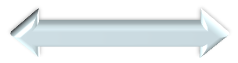 Presupuesto de Egresos
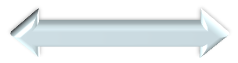 45,107,483,541
834,406,628
PODER:
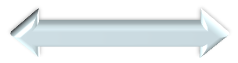 1,385,054,460
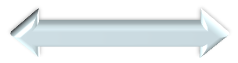 47,701,551,405
Gran Total
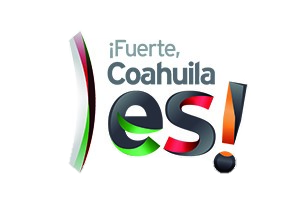 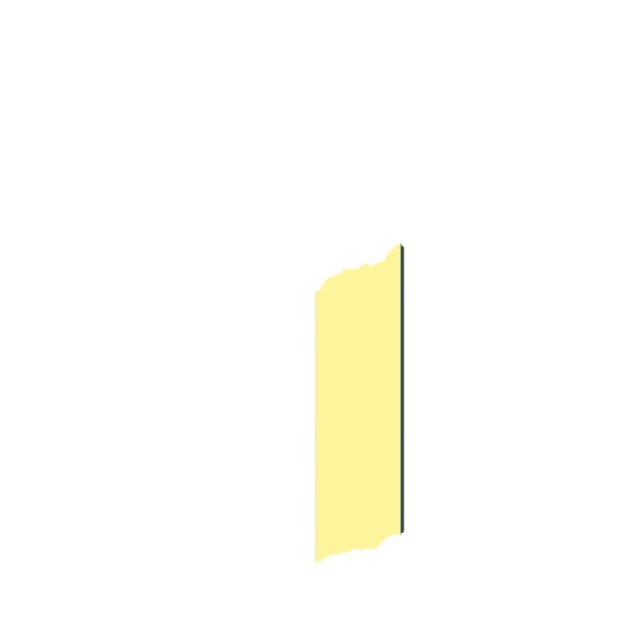 (PESOS)
Bienes, Muebles, Inmuebles e Intangibles
71,764,410.39
5000
¿Cómo está distribuido el presupuesto?
Presupuesto
Por 
Capítulos
47,701,551,405
Materiales y Suministros
726,629,234.28
Servicios Generales
1,302,750,434.37
2000
3000
Inversión Pública
4,545,453,509.35
6000
Servicios Personales
18,352,816,161.21
1000
Transferencias, Asignaciones, Subsidios y Otras Ayudas
11,715,487,766.22
Participaciones y Aportaciones
6,544,575,975.52
8000
4000
Inversiones Financieras y Otras Provisiones
386,301,435.74
Deuda Pública
4,055,772,477.92
9000
7000
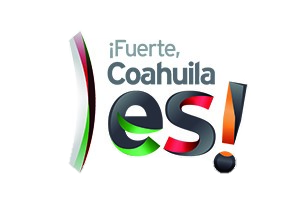 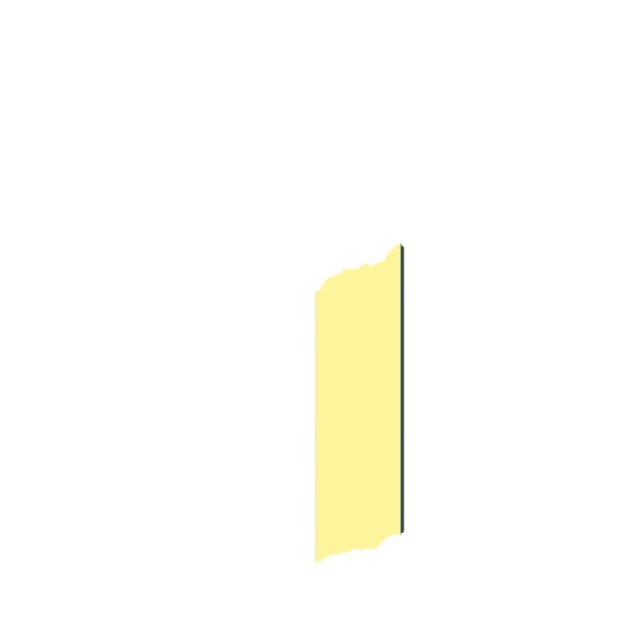 (PESOS)
Para proveer bienes y servicios a la población
7,151,205,287.24
Gobierno
(Legislativo, Ejecutivo y Judicial)
¿Para qué se gasta?
24,769,293,195.30
6,544,575,975.52
Desarrollo Social
Participaciones y Aportaciones Municipales
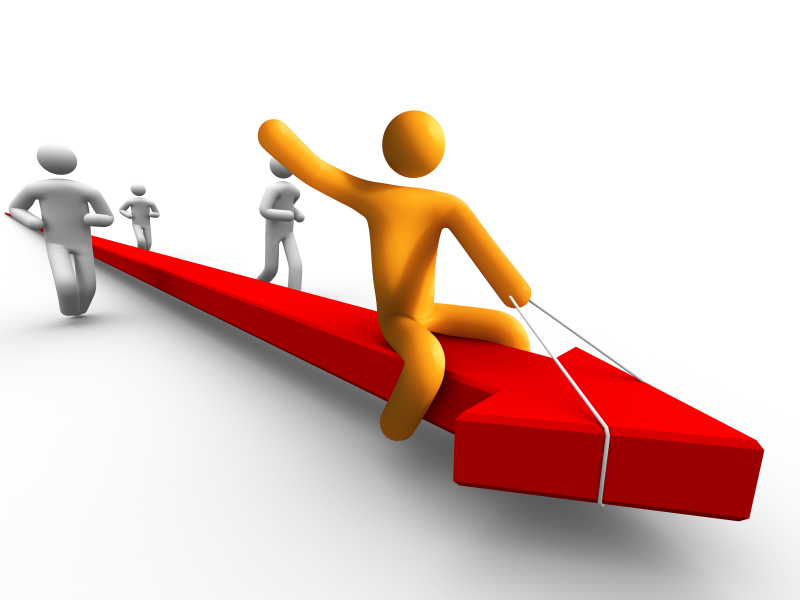 5,180,704,469.02
Desarrollo Económico
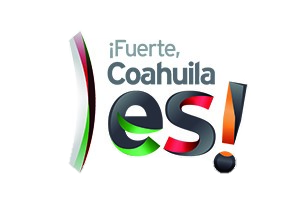 4,055,772,477.92
Otros
Atendiendo la política del Gobierno del Estado, referente a la inclusión de la ciudadanía en los quehaceres gubernamentales; los ciudadanos pueden utilizar nuestras diferentes formas de comunicación, haciéndoles saber consistencias e inconsistencias en la aplicación de las políticas públicas.
En conclusión, es importante tener en cuenta que la población y sus demandas de servicios crecen a un ritmo acelerado, lo que hace que el Gobierno del Estado a través de sus dependencias acuerden alternativas de atención a la ciudadanía.
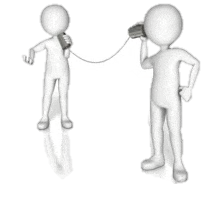 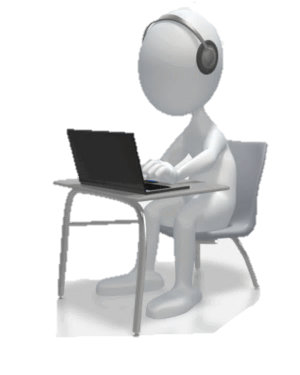 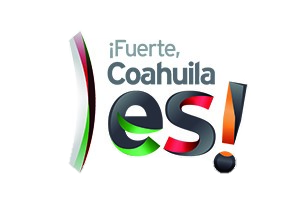 Los principales enlaces web a los que puedes accesar e informarte más de las acciones que se realizan son:
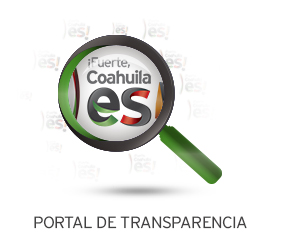 htttp://coahuila.gob.mx
htttp://coahuilatodotransparente.gob.mx
También puedes acudir personalmente a las oficinas que integran los tres niveles de Gobierno.
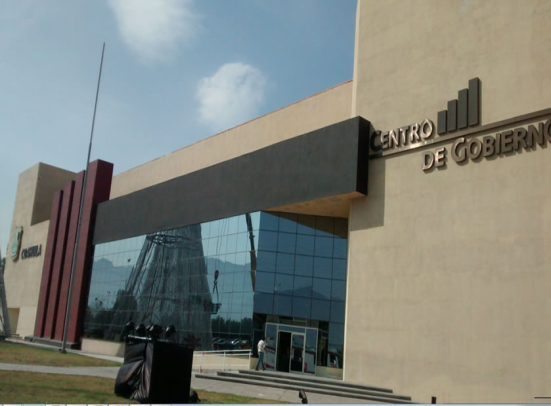 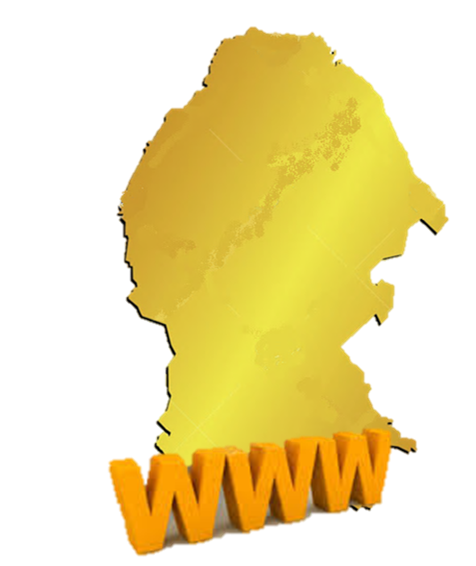 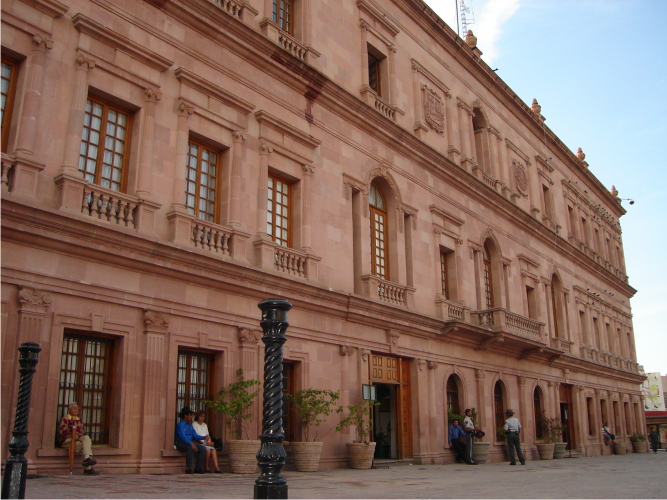 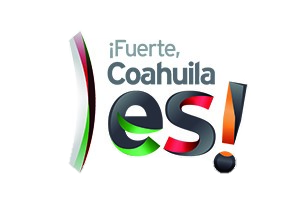